Позитивного настроения и положительных эмоций!
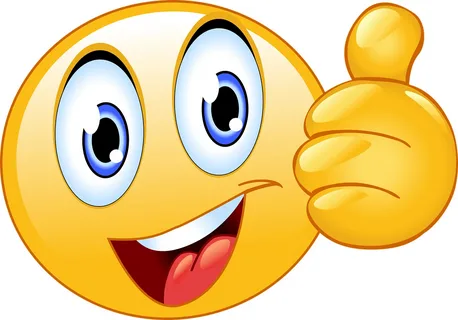 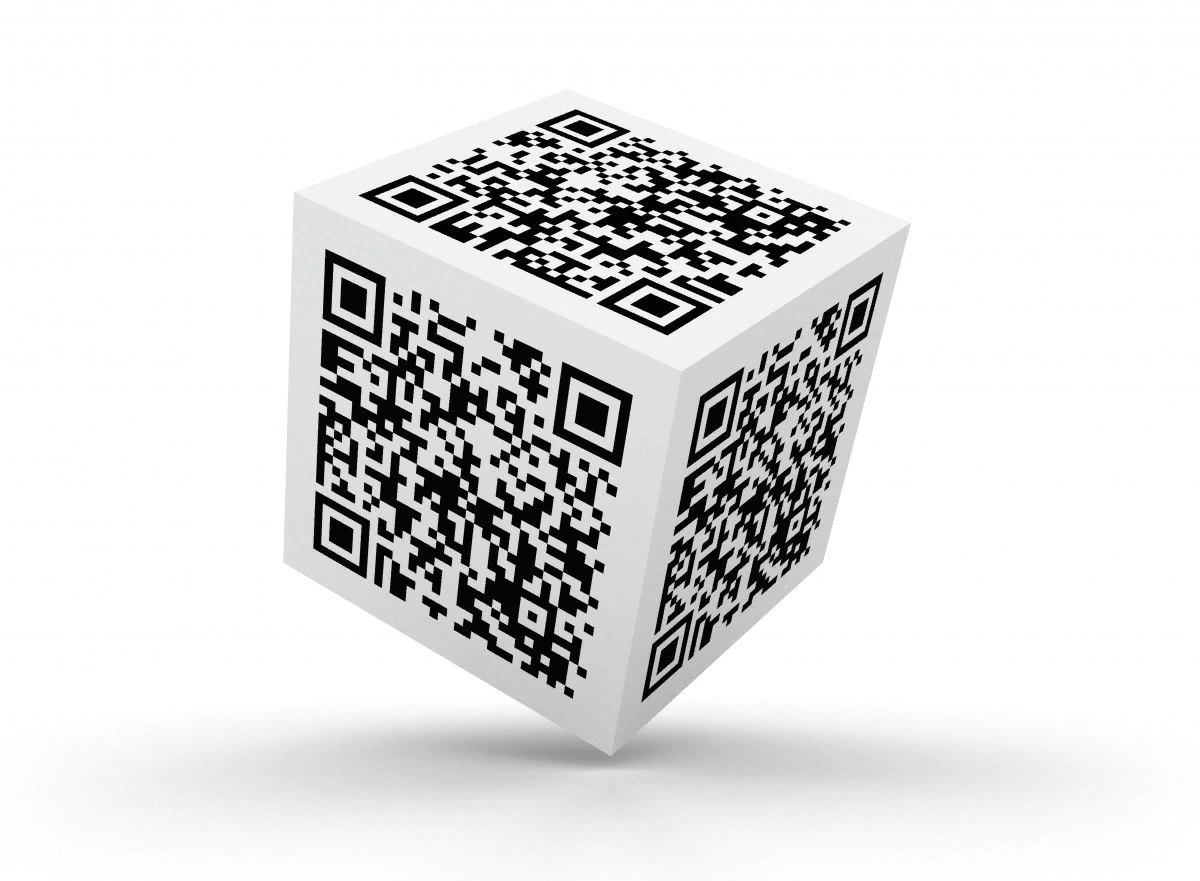 План действий
1. Познакомиться с понятием QR-код.
2. Применение QR-кода.
3. Чтение QR-кода.
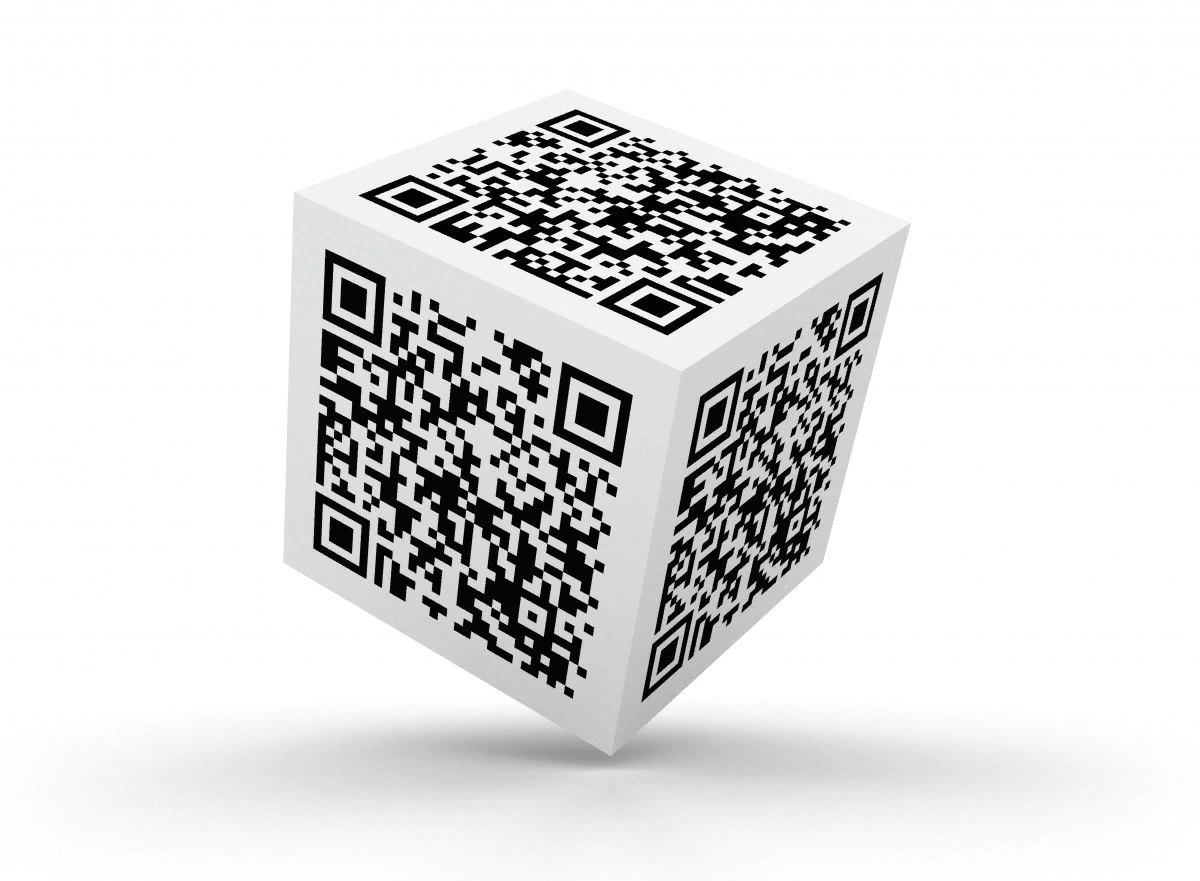 Найти ответы на вопросы
1. Что такое  QR-код?
2. Появление QR-кода.
3. Размер QR-кода.
4. Что можно кодировать QR-кодами?
5. Создание QR-кода.
6. Как распознать/считать QR-код.
КОДИРОВАНИЕ ИНФОРМАЦИИ
С ПОМОЩЬЮ QR-КОДОВ
gurdesov@yandex.ru
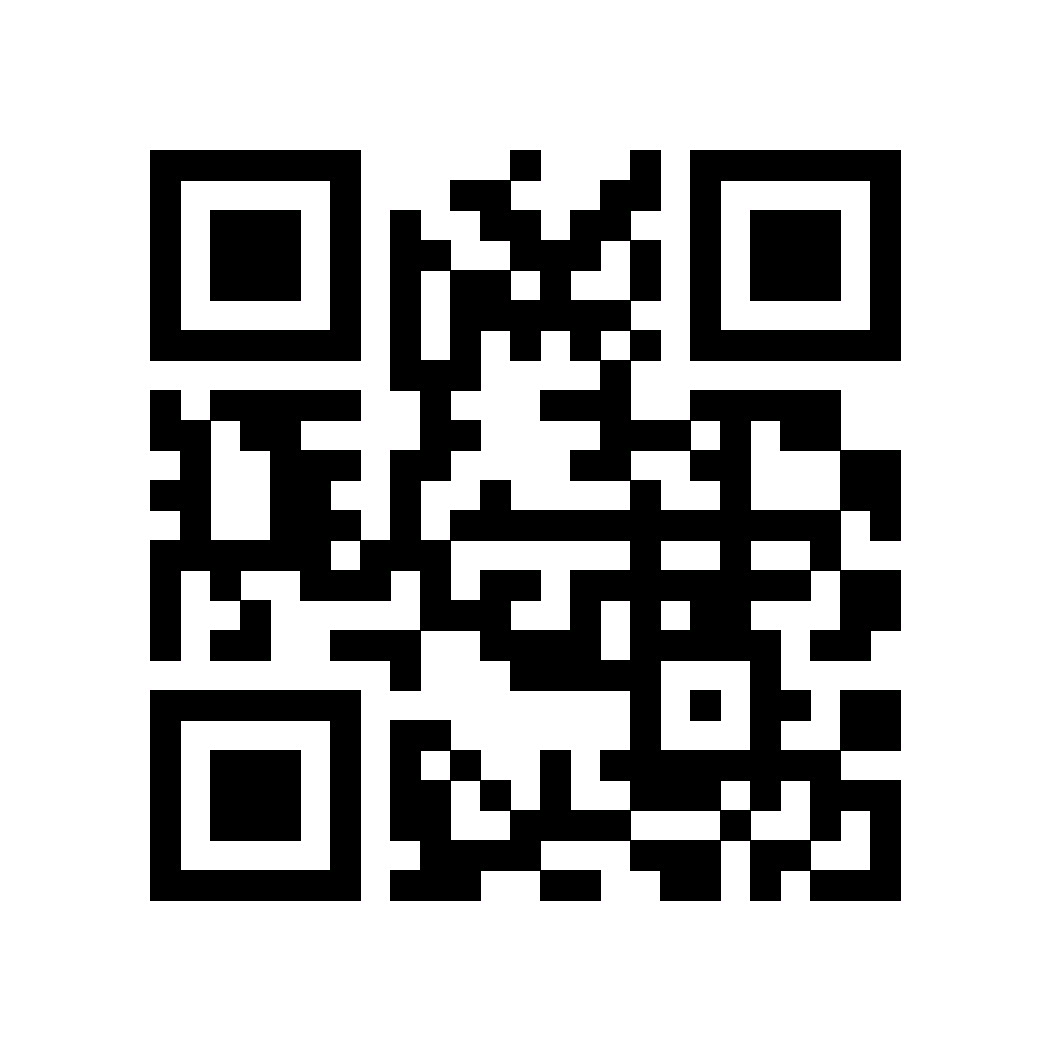 Спасибо за сотрудничество!
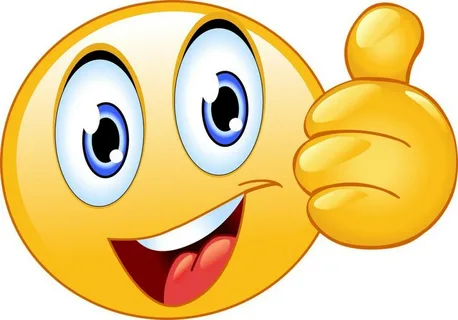